Topic 1: Uncertainty and vector components
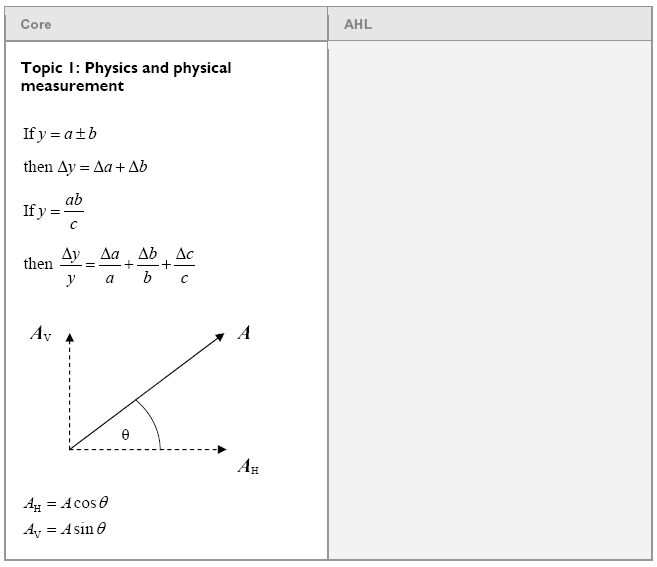 Rule for addition and subtraction
The uncertainty of a sum or difference is always the sum of the uncertainties

If  y = a + b then y = a + b
 - uncertainty in
(2.3 ± .1)
+ (3.6 ± .3) 
     5.9 ± .4
(7.6 ± .4)
- (2.5 ± .3)
    5.1 ± .7
TOC
Express the answer with the correct uncertainty

(45 ± 3)   +   (12 ± 2)    = ??
57 ± 5
W
57 ± 5
Uncertainty and vector components
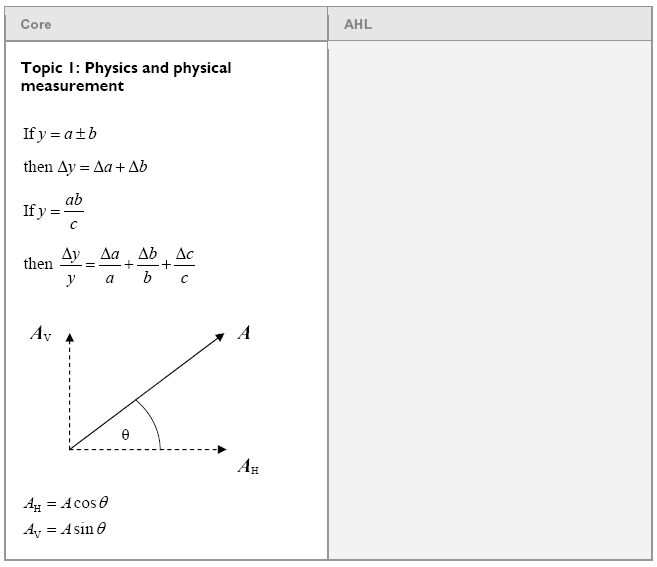 Rule for multiplication and division
The fractional uncertainty of a product or quotient is the sum of the fractional uncertainty of the operands: (??)

Example - 
    (5     ± 10%)
x  (20   ± 15%)
    (100 ± 25%)
TOC
Express the answer with the correct % uncertainty

(6 ± 3%)   x   (8 ± 2%)    = ??
6x8 = 48
uncty = 3% + 2% = 5%
48 + 5%
W
48 + 5%
Rule for multiplication and division
The fractional uncertainty of a product or quotient is the sum of the fractional uncertainty of the operands: (??)

If y = ab,   then y  =  a  +  b  +  c
            c              y         a         b         c
 - uncertainty in…
TOC
Rule for multiplication and division
If y = ab,   then y  =  a  +  b  +  c
            c              y         a         b         c

Example:
A metal plate measures 21.1 + .5 cm by 15.3 + .1 cm.  What is its area?
Find the area:
21.1 x 15.3 = 322.83
Use the formula:
   y       =   .5  +     .1 
322.83       21.1      15.3 
y = 9.76 ≈ 10 
320 + 10 cm2
TOC
Express the answer with the correct uncertainty

(45 ± 1)   x   (12 ± 1)    = ??
12 x 45 = 540
uncty = 540(1/45+1/12) = 57
540 ± 60
W
540 ± 60
Uncertainty and vector components
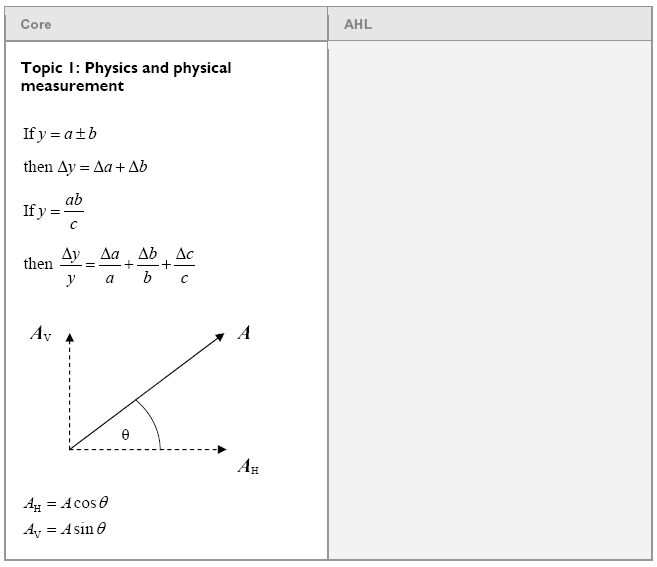 12 m
27o
Vectors - Finding Components - step by step
 = 180o – 27o = 153o
x = (12 m)Cos(153o) = -10.692 m
y = (12 m)Sin(153o) = +5.448 m
Step 2: Figure the sides
using Cos and Sin:
x = mag Cos()
y = mag Sin()
(iff  = trig angle)
TOC
12 m
27o
Vectors - Finding Components - step by step
Step 3: Write it in Vector Component notation:
Vector = -11 m x + 5.4 m y (With sig figs)
Reality Check: 
(+ and -), 
relative size
TOC
Vectors - Try this yourself
31.0o
23.0 m/s
Draw the Components
Figure the components with sin and cos
Write the answer in VC Notation
 = 90 + 31 = 121o
23cos(121) x + 23sin(121) y
-11.846 x       + 19.715 y
TOC
-11.8 m/s x + 19.7 m/s y
27.0 km
32.2o
 = 32.2o
27.0cos(32.2) x + 27.0sin(32.2) y
22.84721549         14.38765945
22.8 km x          +  14.4 km y
W
22.8 km x + 14.4 km y